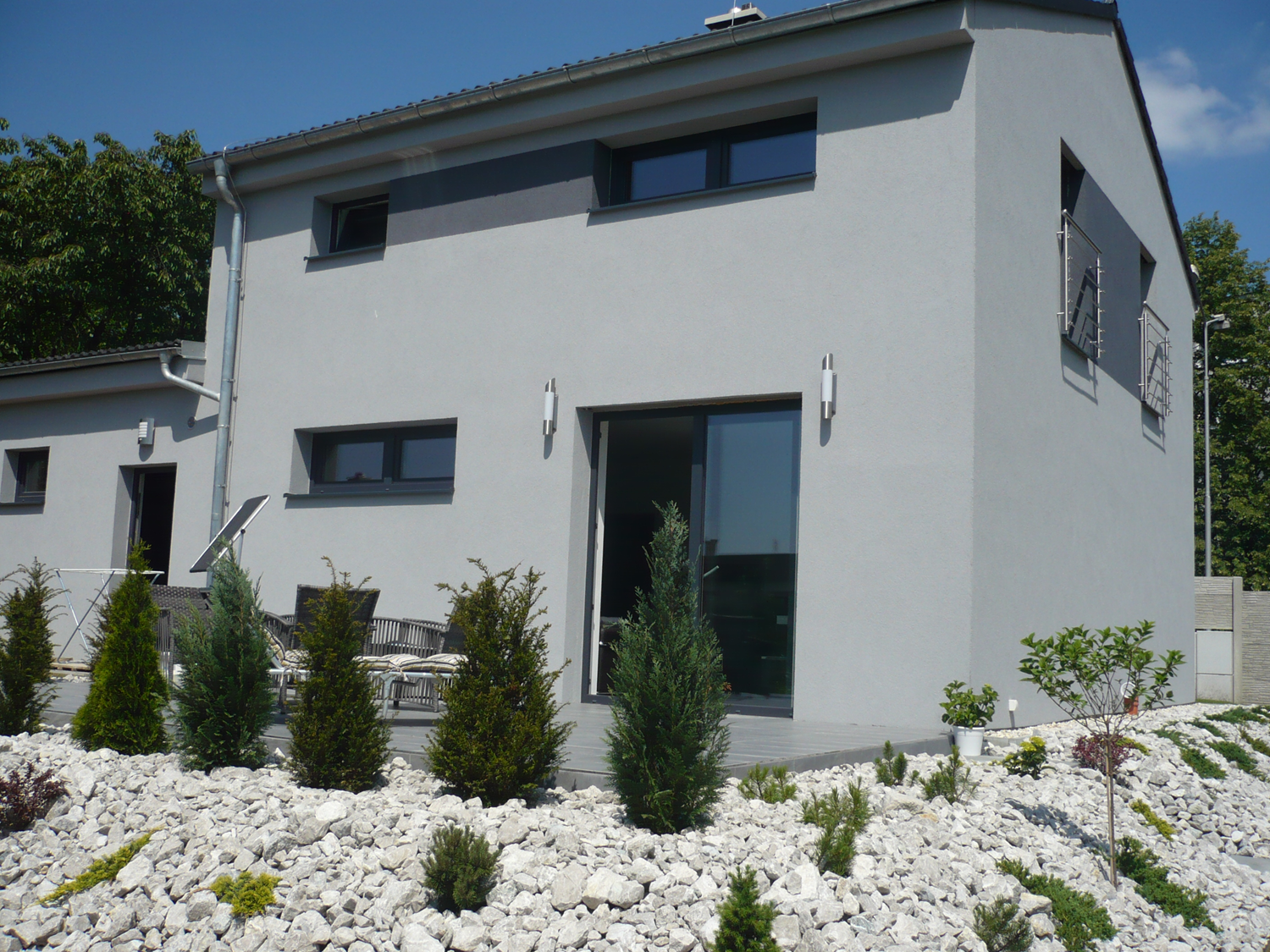 cca. 6 m                                                cca. 4 m